Урок английского языка в4а классе. Учитель: Фёдорова Ю.А.
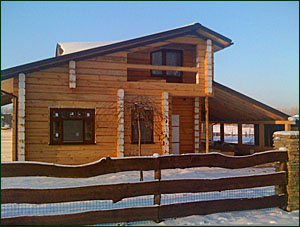 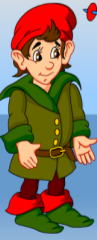 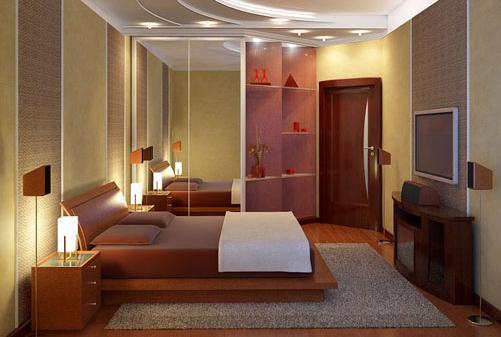 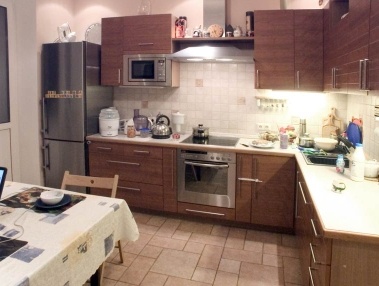 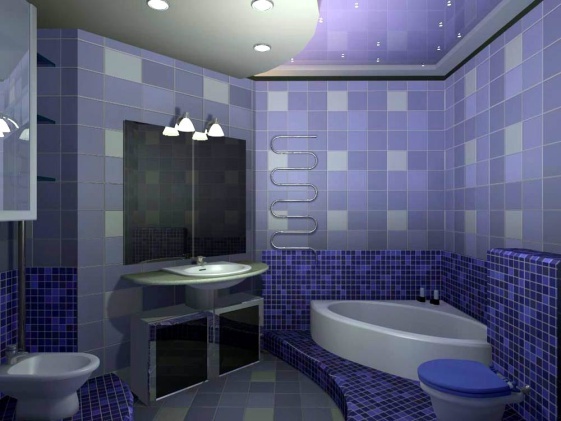 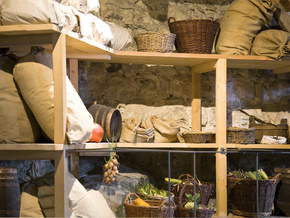 I think you may put a … in the … .
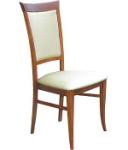 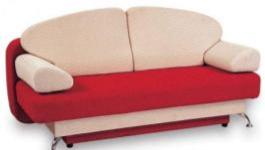 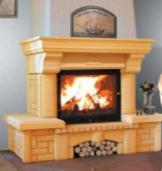 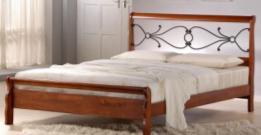 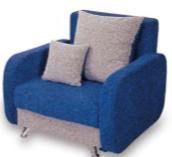 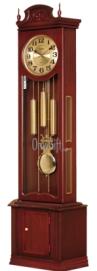 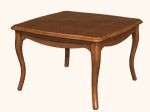 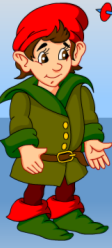 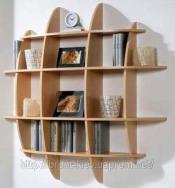 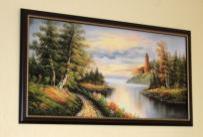 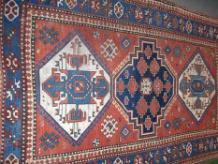 навподнадза…
[Speaker Notes: Учитель говорит, что предлоги места нам нужны для того, чтобы указать местоположение предмета 1. Появляется шар относительно другого предмета 2. Появляется тумба . Например на чем-то 3. перемещение шара, рядом с ним 4. перемещение шара, под ним  5. перемещение шара или за ним 6. перемещение шара.  
7. Предлоги места на русском]
Whereabouts!
in
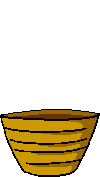 There is a snake in the basket.
[Speaker Notes: Слайд “in” 
Учитель объясняет, что этот предлог указывает наличие предмета «в» каком-то месте 
Корзинка со змеей
Пример предложения с предлогом]
in
в комнате
in the room
в столе
in the table
в книге
in the book
in the house
в доме
in the sofa
в диване
[Speaker Notes: Отработка предлога в словосочетаниях
Первый клик мышкой – русское словосочетание, после перевода его ребенком: второй клик –английский вариант, и т.д.]
on
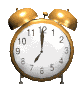 There is a clock on the table.
[Speaker Notes: Слайд “оn” 
Учитель объясняет, что этот предлог указывает наличие предмета «на» какой-то поверхности
Стол с часами
Пример предложения с предлогом]
on
на диване
on the sofa
on the floor
на полу
на парте
on the desk
on the door
на двери
on the chair
на стуле
[Speaker Notes: Отработка предлога в словосочетаниях
Первый клик мышкой – русское словосочетание, после перевода его ребенком: второй клик –английский вариант, и т.д.]
under
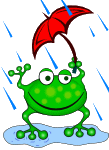 There is a frog under the umbrella.
[Speaker Notes: Слайд “under” 
Учитель объясняет, что этот предлог указывает наличие предмета «под» каким-то объектом
Лягушка
Пример предложения с предлогом]
under
под столом
under the table
под дверью
under the door
под диваном
under the sofa
under the clock
под часами
under the bed
под кроватью
[Speaker Notes: Отработка предлога в словосочетаниях
Первый клик мышкой – русское словосочетание, после перевода его ребенком: второй клик –английский вариант, и т.д.]
above
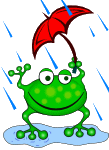 There is an umbrella above the frog.
[Speaker Notes: Слайд “above” 
Учитель объясняет, что этот предлог указывает наличие предмета «над» каким-то объектом
Лягушка
Пример предложения с предлогом]
above
над столом
above the table
над дверью
above the door
над диваном
above the sofa
above the clock
над часами
above the bed
над кроватью
[Speaker Notes: Отработка предлога в словосочетаниях
Первый клик мышкой – русское словосочетание, после перевода его ребенком: второй клик –английский вариант, и т.д.]
between
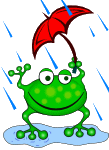 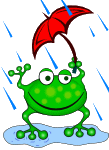 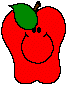 There is an apple between the frogs.
[Speaker Notes: Слайд “between” 
Учитель объясняет, что этот предлог указывает наличие предмета «между» каких-то объектов
Лягушки
Яблоко
Пример предложения с предлогом]
between
между столом и дверью
between the table and the door
между диваном и стулом
between the sofa and the chair
между креслами
between the armchairs
[Speaker Notes: Отработка предлога в словосочетаниях
Первый клик мышкой – русское словосочетание, после перевода его ребенком: второй клик –английский вариант, и т.д.]
next to
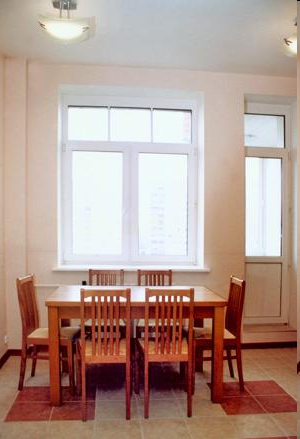 There is a table next to the window.
[Speaker Notes: Слайд “next to” 
Учитель объясняет, что этот предлог указывает наличие предмета «рядом» с каким-то объектом
Картинка 
Пример предложения с предлогом]
next to
у стола
next to the table
у двери
next to the door
у дивана
next to the sofa
next to the book
около книги
next to the bed
около кровати
[Speaker Notes: Отработка предлога в словосочетаниях
Первый клик мышкой – русское словосочетание, после перевода его ребенком: второй клик –английский вариант, и т.д.]
behind
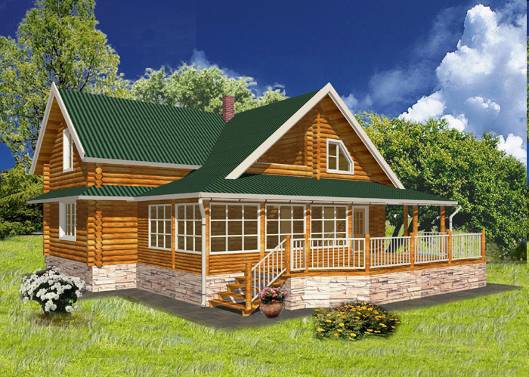 There is a garden behind the house.
[Speaker Notes: Слайд “behind” 
Учитель объясняет, что этот предлог указывает наличие предмета «за» каким-то объектом
Картинка 
Пример предложения с предлогом]
behind
за окном
behind the window
за дверью
behind the door
за диваном
behind the sofa
behind the forest
за лесом
behind the hill
за холмом
[Speaker Notes: Отработка предлога в словосочетаниях
Первый клик мышкой – русское словосочетание, после перевода его ребенком: второй клик –английский вариант, и т.д.]
Thank You !